April 2020
RTS and CTS Procedure in Synchronous Multi-link Operation
Date: 2020-04-13
Authors:
Slide 1
Yongho Seok, MediaTek
April 2020
Recap: Constrained Multi-Link Device (MLD)
A Constrained MLD is a MLD with which in-device coexistence (IDC) interference occurs when more than one STA within the MLD simultaneously transmits and receives frames on multiple links. 
When simultaneous Tx and Rx occur on 2.4 GHz band and 5 GHz links, the IDC interference is probably negligible. 
But, the IDC interference caused by simultaneous Tx and Rx on 5 GHz band and 6 GHz band links may be significantly worse depending on some implementation factors such as RF filter performance.
Slide 2
Yongho Seok, MediaTek
April 2020
Recap: Constrained Multi-Link Device (MLD)
Synchronization requirement [1]
A difference between the ending times of PPDU transmissions shall be less than SIFS - (10%×aSlotTime).
Because a minimum inter-frame space is not less than SIFS, Tx and Rx are not overlapped.
A margin of 10%×aSlotTime considers the SIFS accuracy of the IEEE 802.11-2016 spec.
Difference between the ending times of the transmissions is less than SIFS - (10%×aSlotTime).
Data
MAC Padding
PE
PHY Padding
AP
6GHz
MAC Padding
PHY Padding
SIFS
Ack
PE
STA
PE
MAC Padding
PHY Padding
Data
AP
5GHz
SIFS
Block Ack
STA
Slide 3
Yongho Seok, MediaTek
April 2020
RTS and CTS procedure for DL Synchronous MLO
When an AP MLD initiates a TXOP on multiple links with the RTS and CTS frames in a non-HT (duplicated) PPDU format, the ending time alignment of the transmissions may not be possible. 
Because the non-HT (duplicated) PPDU does not support any MAC padding mechanism.
Back-off
RTS
AP
6
5
4
3
2
1
0
6GHz
STA
No CTS
Interference 
leakage
Back-off
A-MPDU
RTS
AP
2
1
0
5GHz
SIFS
CTS
STA
Slide 4
Yongho Seok, MediaTek
April 2020
RTS and CTS procedure for DL Synchronous MLO
The solution is to use the MU-RTS and CTS frames, where the MU-RTS frame has the Padding field. 
The Padding field in the first MU-RTS frame is used to delay the CTS response of the first MU-RTS frame until the second MU-RTS frame on other link can be sent before the CTS response of the first MU-RTS frame.
Back-off
Padding
MU-RTS
A-MPDU
AP
6
5
4
3
2
1
0
6GHz
SIFS
CTS
STA
Back-off
A-MPDU
Padding
MU-RTS
AP
2
1
0
5GHz
SIFS
CTS
STA
Slide 5
Yongho Seok, MediaTek
April 2020
RTS and CTS procedure for DL Synchronous MLO
The length of the Padding field in the first MU-RTS frame is based on the expected channel access latency on another link. 
The expected channel access latency is determined to a value which is greater than or equal to the minimum among {AIFS[AC] + backoff counter for that AC * aSlotTime} for all ACs or specific one or more ACs.
And, the expected channel access latency shall be less than some threshold that is locally configured. 
If the expected channel access latency meeting the above condition does not exist, the Padding field is not present in the MU-RTS frame.
Slide 6
Yongho Seok, MediaTek
April 2020
RTS and CTS procedure for DL Synchronous MLO
Simulation Setup 
Topology
1 EHT AP and 1 EHT STA. 
The distance between AP and STA is 10m.
Parameters:
Each UDP packet is 1460B. Each UDP packet burst is 14.6KB (10 UDP packets).
PPDU time is 5.484ms for MCS9 (390Mbps) and 3ms for MCS2 (87.8Mbps).
Slide 7
Yongho Seok, MediaTek
April 2020
RTS and CTS procedure for DL Synchronous MLO
Simulation Setup 
EHT AP Mode
MPC: Multiple Primary Channel (It supports the STR). 
EHT STA Mode
Single Link.
AP not aligned: No ending time alignment.  
AP aligned: The ending times of PPDUs carrying Data frames are aligned. 
AP/RTS aligned: Besides the ending times of PPDUs carrying Data frames are aligned, the ending times of PPDUs carrying RTS and CTS frames are aligned.
Slide 8
Yongho Seok, MediaTek
April 2020
RTS and CTS procedure for DL Synchronous MLO
Simulation Results
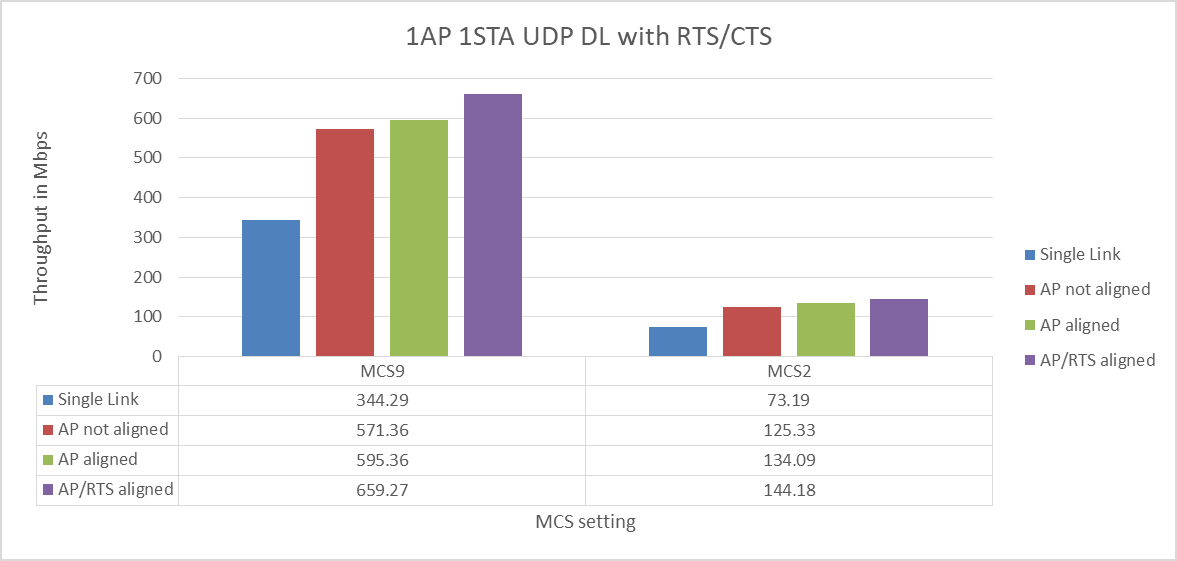 Slide 9
Yongho Seok, MediaTek
April 2020
RTS and CTS procedure for UL Synchronous MLO
When a transmission of a STA in a non-AP MLD causes an interference leakage which is greater than ED threshold to another STA in the same non-AP MLD, the channel access on another STA is paused. 
The PIFS-based channel access can be a solution when the STAs in the non-AP MLD are operating in the same band.
SIFS
CTS
AP
Back-off
6GHz
8
7
6
5
4
3
RTS
A-MPDU
STA
PIFS
SIFS
CTS
AP
Back-off
6GHz
5
4
3
2
1
0
RTS
A-MPDU
STA
Slide 10
Yongho Seok, MediaTek
April 2020
RTS and CTS procedure for UL Synchronous MLO
When the regulation does not allow the PIFS-based channel access, we propose that the backoff counters of STAs in the same MLD are set to the common value.
E.g., when the MLD simultaneously invokes the backoff procedure of more than one STAs in the same MLD, 
Each STA in the MLD chooses a value randomly with a uniform distribution taking values in the range 0 to CW[AC]. 
The MLD determines the largest value among the chosen integer values to the common backoff counters.
SIFS
CTS
AP
Back-off
6GHz
5
4
3
2
1
0
RTS
A-MPDU
STA
Backoff counters of STAs in the MLD are set to the common value.
SIFS
CTS
AP
Back-off
5GHz
5
4
3
2
1
0
RTS
A-MPDU
STA
Slide 11
Yongho Seok, MediaTek
April 2020
RTS and CTS procedure for UL Synchronous MLO
Even though the common backoff counter is used, if the slot boundaries of multiple links are not synchronized, the MLD can’t simultaneously obtain TXOPs.
To address this unsynchronized slot boundary issue, the slot boundaries of multiple links are synchronized as the following. 
The backoff procedure for each STA on multiple links is resumed with the same slot boundary.
Slot boundary
MAC Padding
PHY Padding
BlockAck
AP
Back-off
6GHz
Data
2
1
0
MAC Padding
PHY Padding
Data
STA
AIFS
MAC Padding
PHY Padding
BlockAck
AP
Back-off
5GHz
Data
MAC Padding
PHY Padding
Data
2
1
0
STA
AIFS
Slide 11
Yongho Seok, MediaTek
April 2020
RTS and CTS procedure for UL Synchronous MLO
Simulation Setup 
Topology
5 OBSS legacy APs and STAs on Link 1. 
5 OBSS legacy APs and STAs on Link 2.
1 EHT AP and 1 EHT STA
EHT AP: STR AP MLD.
EHT STA: non-STR non-AP MLD.  
Parameters:
Background traffic
Symmetrical UDP traffic on both links.
Different % of loading is tested.
Randomized TXOP limit between 1ms and 5.4ms for each AP <-> STA.
Each UDP packet is 1460B. Each UDP packet burst is 14.6KB (10 UDP packets).
Slide 13
Yongho Seok, MediaTek
April 2020
RTS and CTS procedure for UL Synchronous MLO
Simulation Setup 
EHT AP Mode
MPC: Multiple Primary Channel (It supports the STR). 
EHT STA Mode
SLK: Single Link.
SPC: Single Primary Channel.
C+MPC: Constraint Multiple Primary Channel.. When there is tx on one link, the EDCA of the other link will be deaf.
C+MPC+: Same as C+MPC, but when one link backoff counter reaches 0, it allows the other link to do PIFS check and transmits if it’s clean.
C+MPC-Align-RTS: Same as C+MPC, when backoff has started on one link, the other link will choose a backoff time so both backoff end at the same time. RTS will be sent on both link at the same time.
Slide 14
Yongho Seok, MediaTek
April 2020
RTS and CTS procedure for UL Synchronous MLO
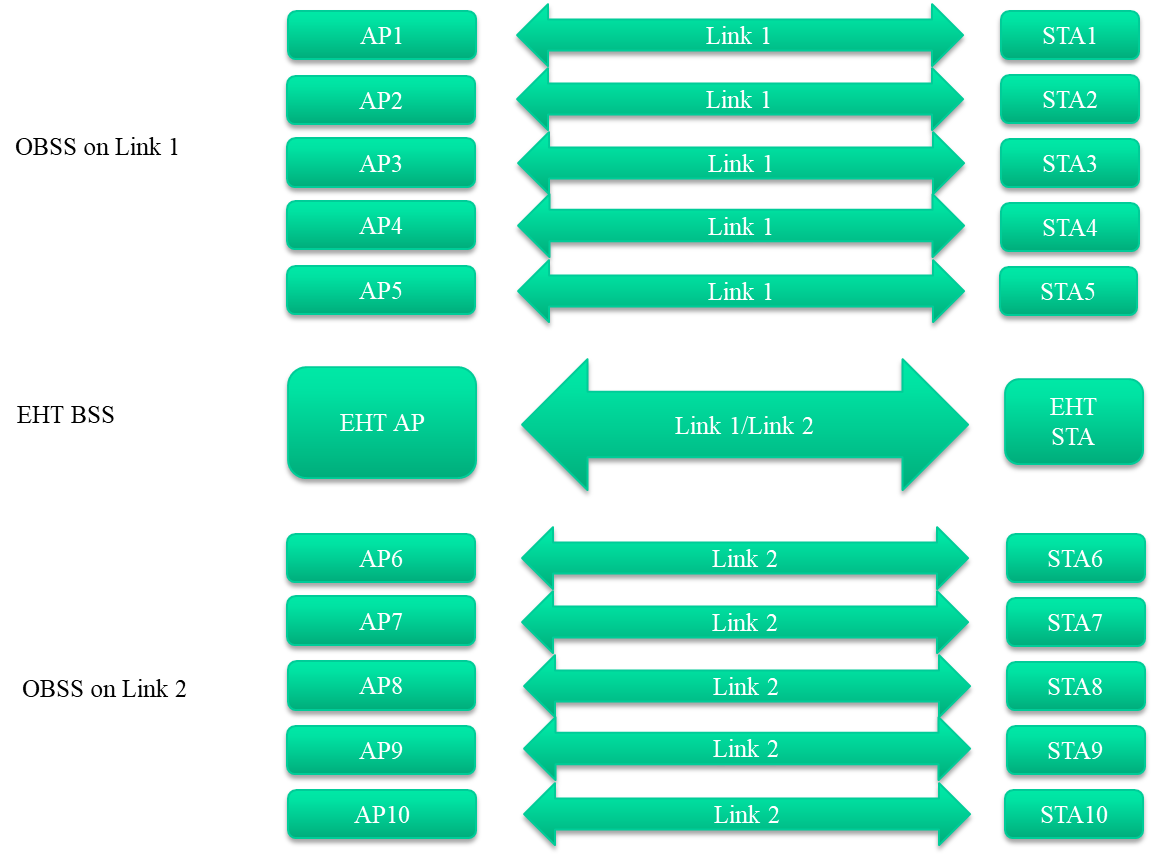 Slide 15
Yongho Seok, MediaTek
April 2020
RTS and CTS procedure for UL Synchronous MLO
Simulation Results
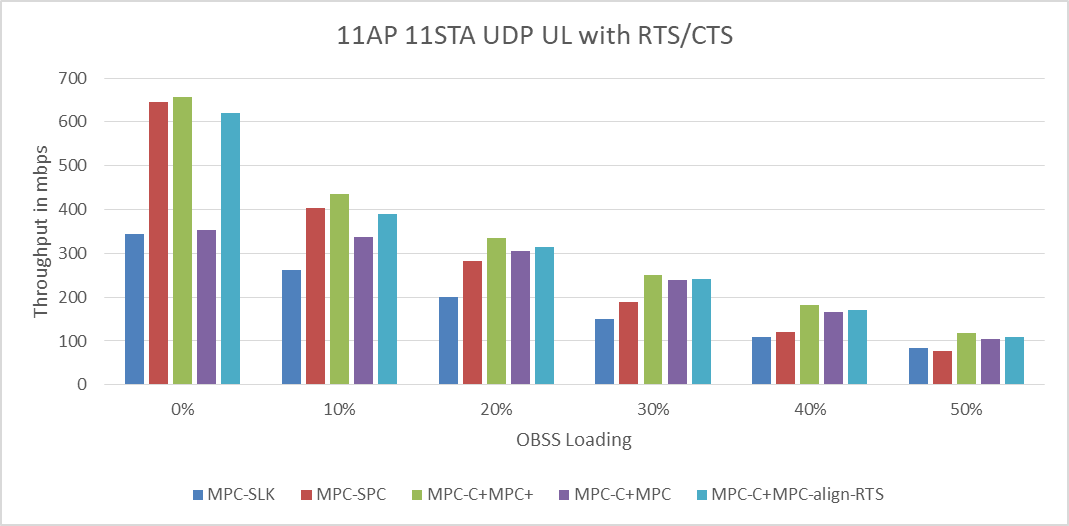 Slide 16
Yongho Seok, MediaTek
April 2020
Conclusion
When the AP MLD simultaneously transmits frames on multiple links to the constrained MLD, the ending time alignment of the DL transmissions always provides the best performance. 
The MU-RTS frame with has the Padding field can support the ending time alignment for the RTS and CTS procedure. 
In order to support the simultaneous UL transmissions from the constrained MLD, when more than one STAs in the constrained MLD invoke the backoff procedure at the same time, the backoff counters of STAs are set to the common value.
Slide 17
Yongho Seok, MediaTek
April 2020
References
[1] https://mentor.ieee.org/802.11/dcn/19/11-19-1305-00-00be-synchronous-multi-link-operation.pptx
Slide 18
Yongho Seok, MediaTek
April 2020
Straw Poll 1
Do you support the ending time alignment of the RTS and CTS procedure through the MU-RTS frame?
Slide 19
Yongho Seok, MediaTek
April 2020
Straw Poll 2
Do you support the backoff counters of STAs in the constrained MLD are set to the common value when the backoff procedures of the STAs are invoked at the same time?
Slide 20
Yongho Seok, MediaTek